FEWS NET Enhanced Flood Monitoring and Forecast Assumptions-Ukraine
March 2024 Seasonal Forecast

FEWS NET Science Team:
USGS, NASA, NOAA, UCSB+Regional Scientists
The Desna and the Dnieper Streamflow Forecast
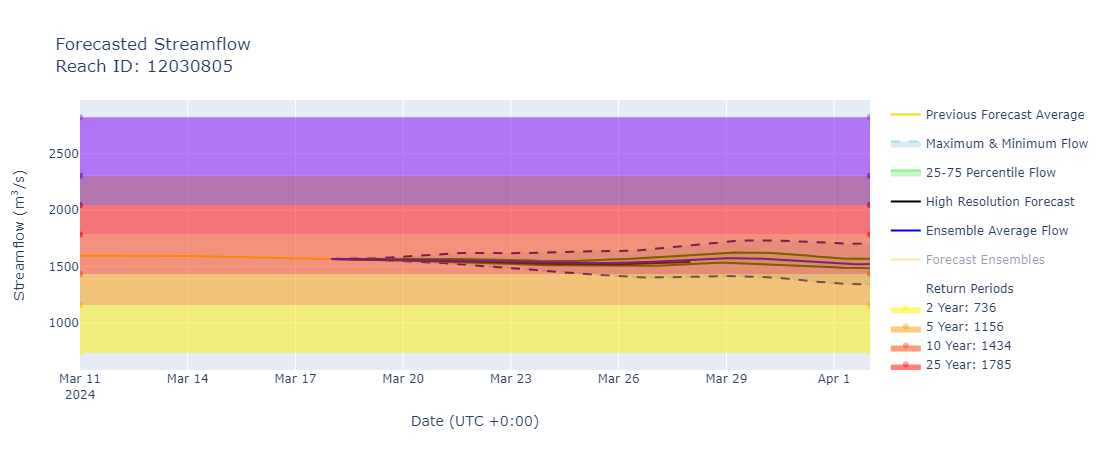 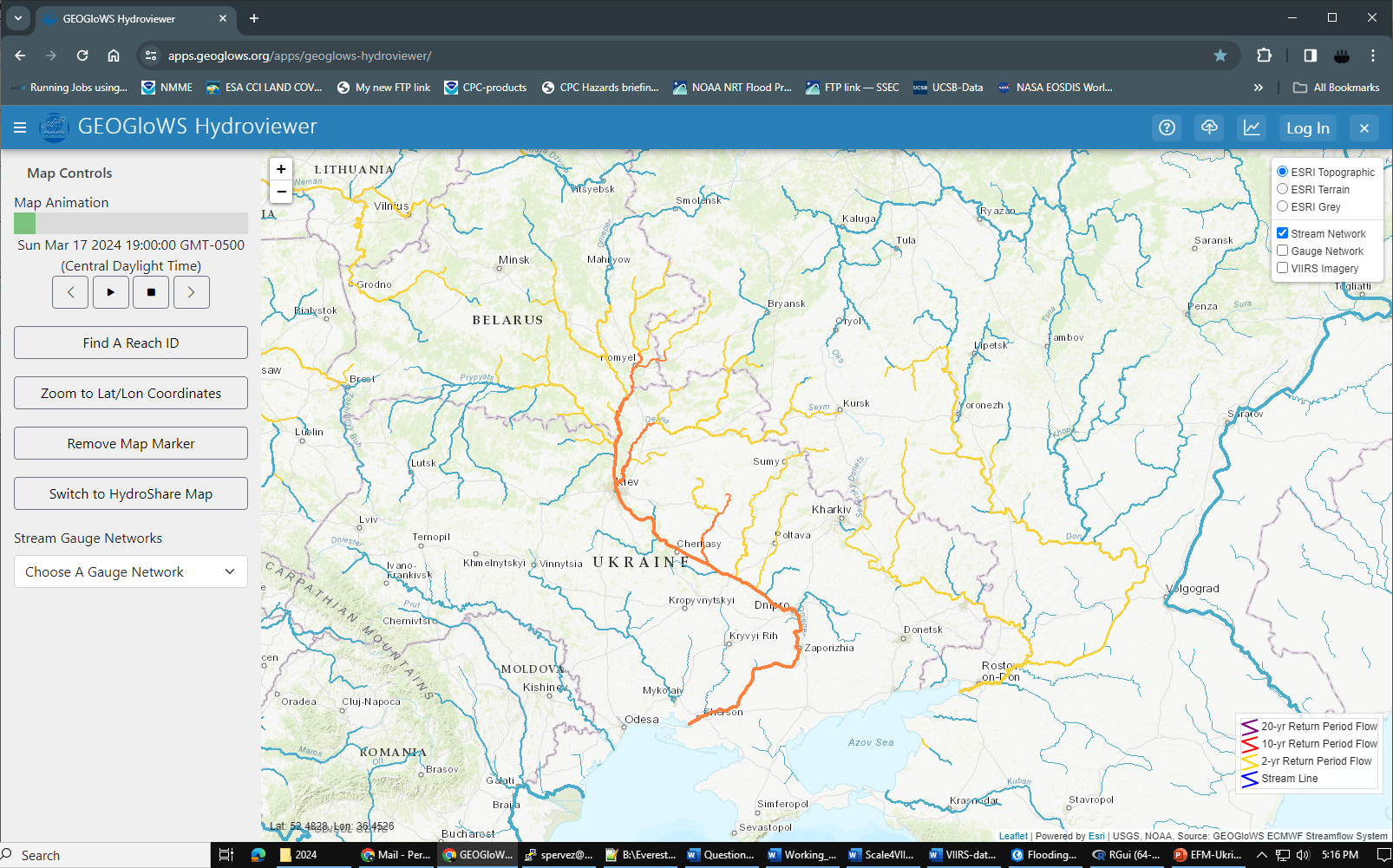 @ point A: Desna River (north of Kiev)
B
A
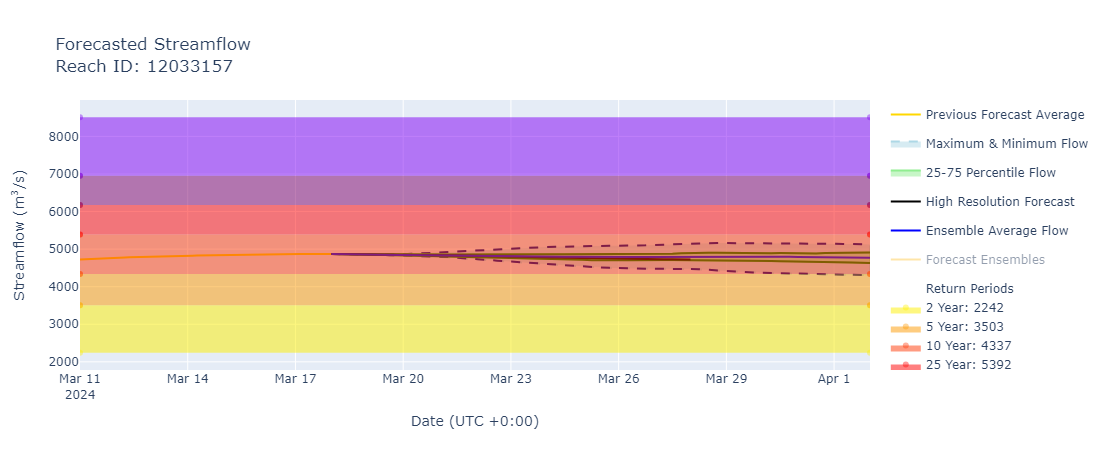 @ point B: Dnieper River (south of Kiev)
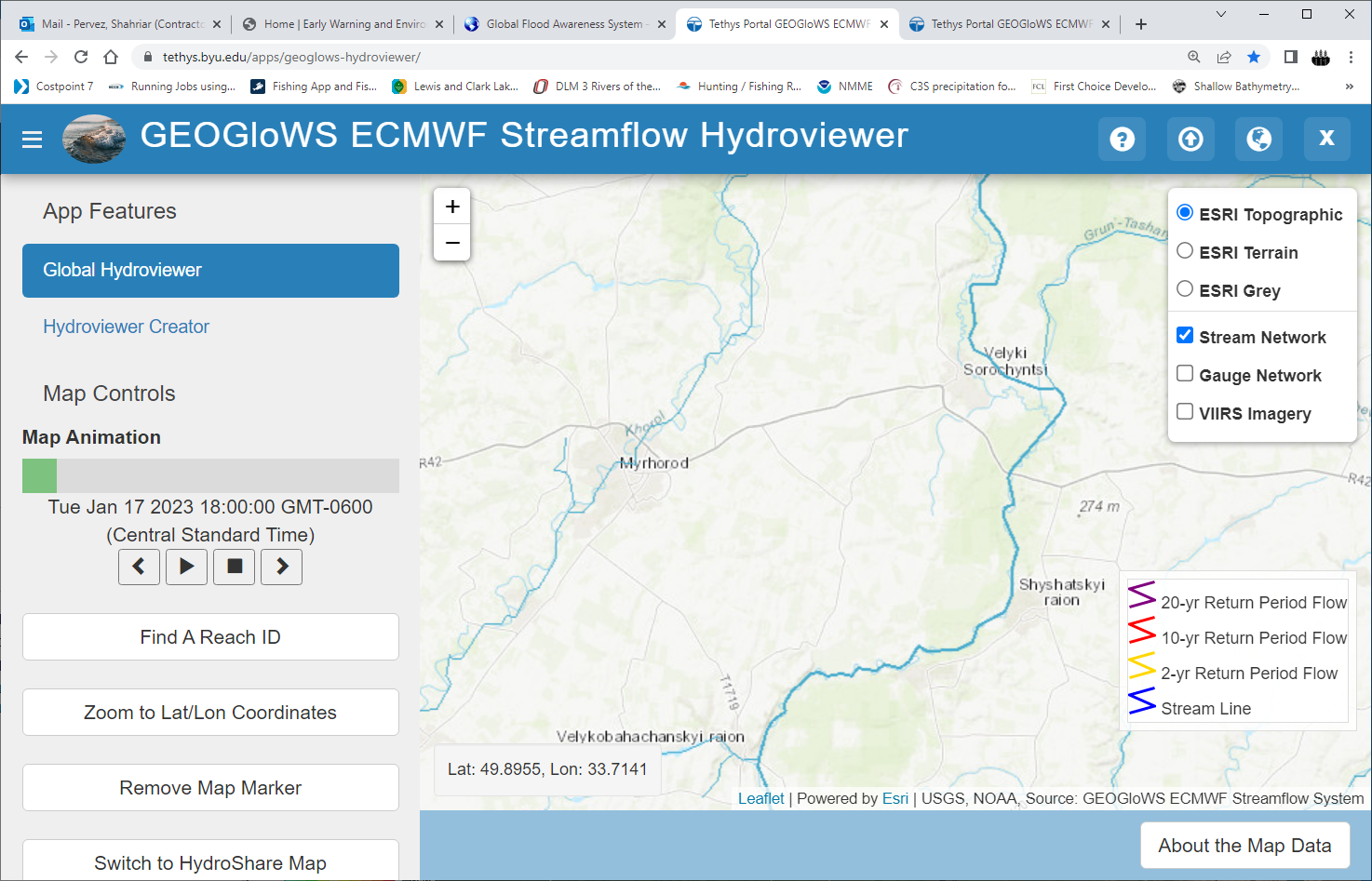 GEOGloWS streamflow forecast (Mar 18 – Apr 2, 2024)
Discharges on the Desna and Dnieper Rivers are at 10-year return period level.   
Flooding possible along their paths especially in the areas north of Kiev.
Seasonal Streamflow Forecast
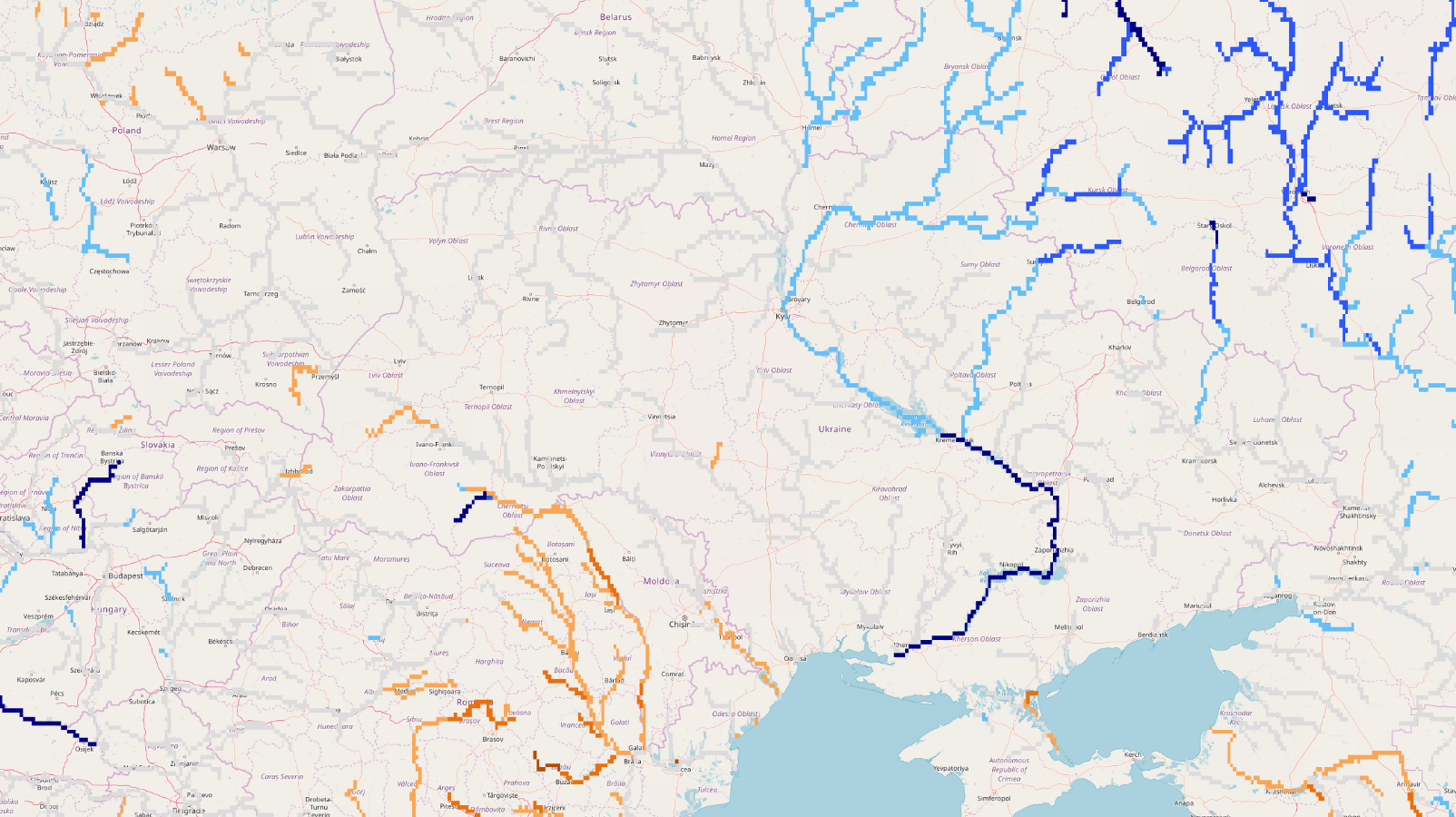 @ point A: On the Dnieper River (south of Kiev)
A
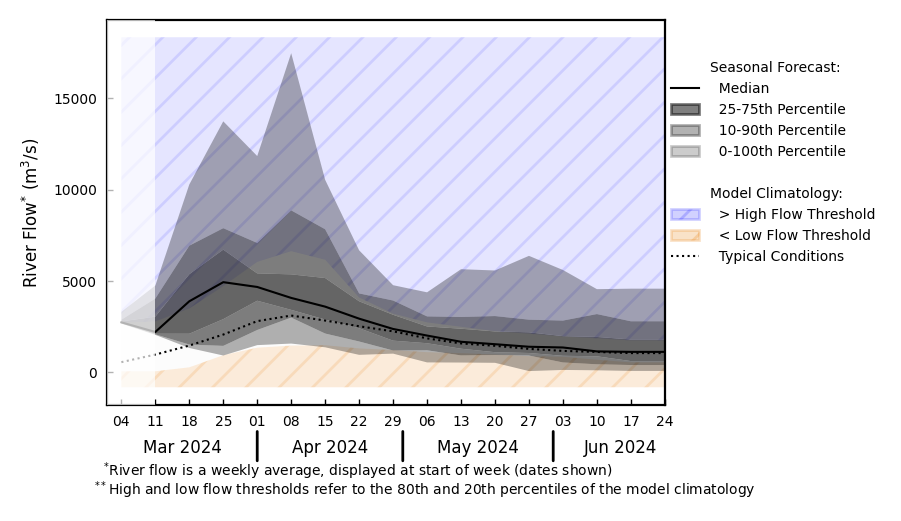 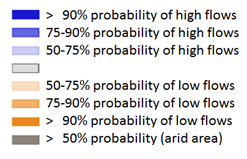 GloFAS streamflow forecast: Mar – Jun 2024
GloFAS streamflow forecast: Mar – Jun 2024
The high discharges in the Dnieper River are expected to continue until early May of 2024.